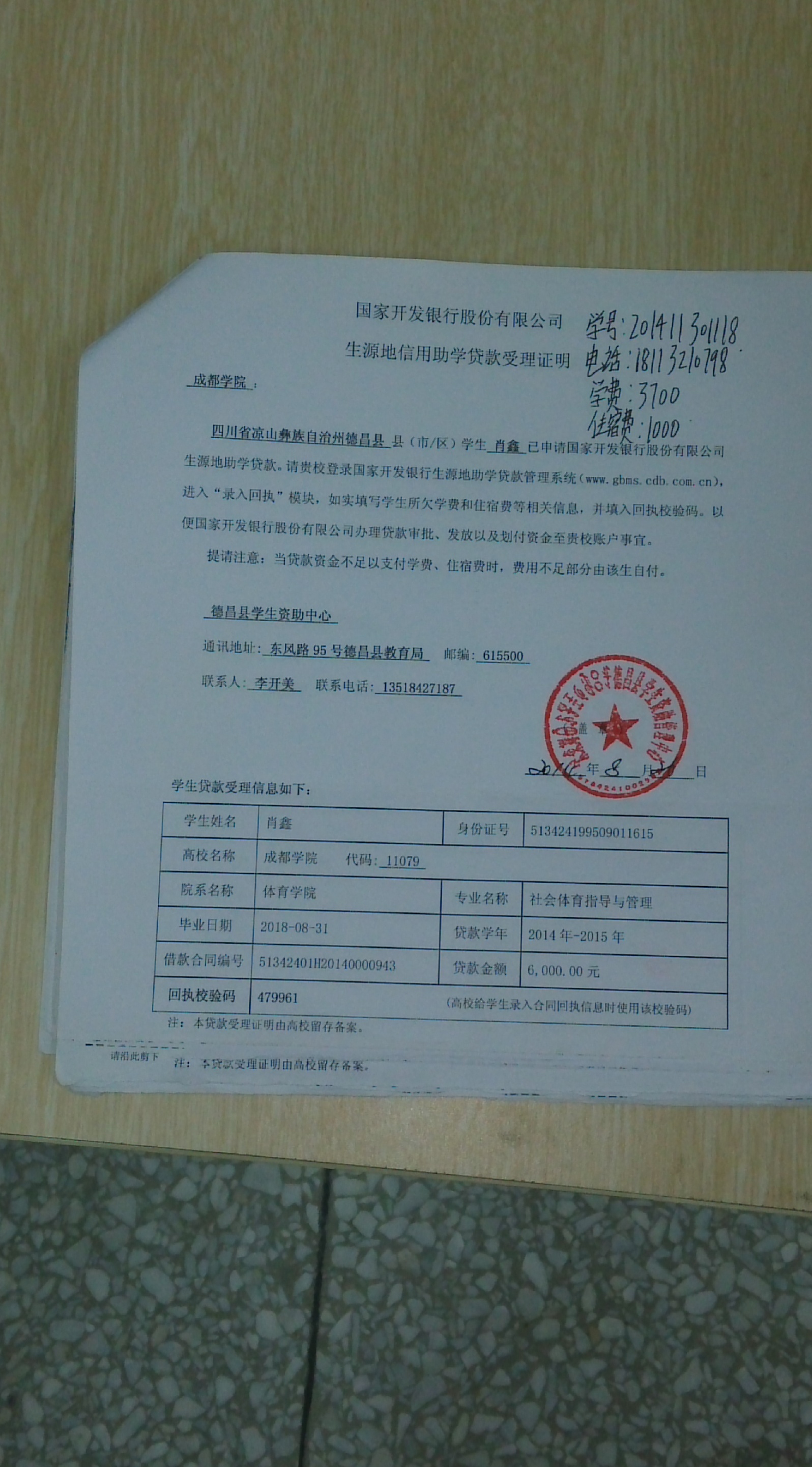 填写实际数据
国家开发银行    回执
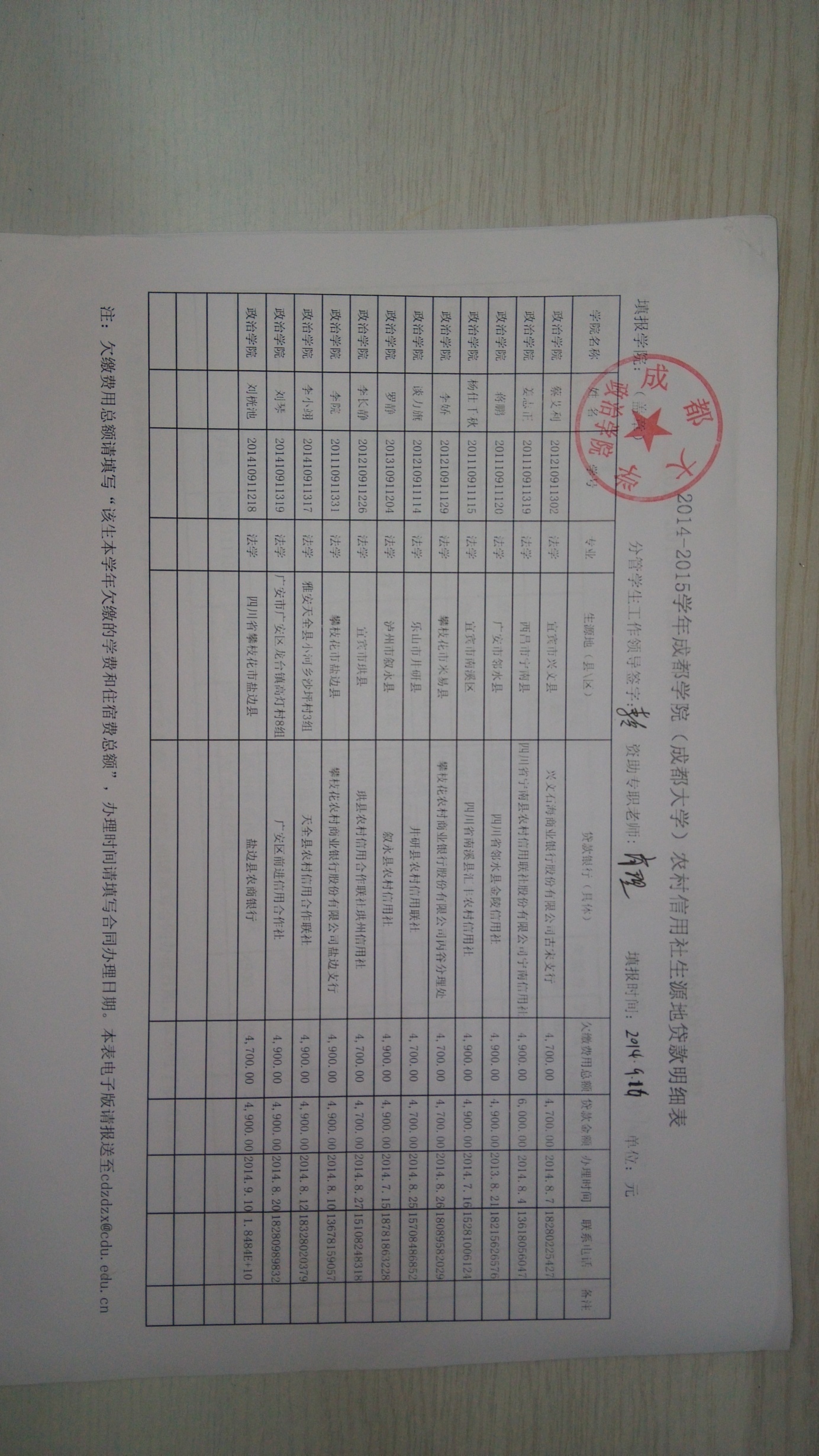 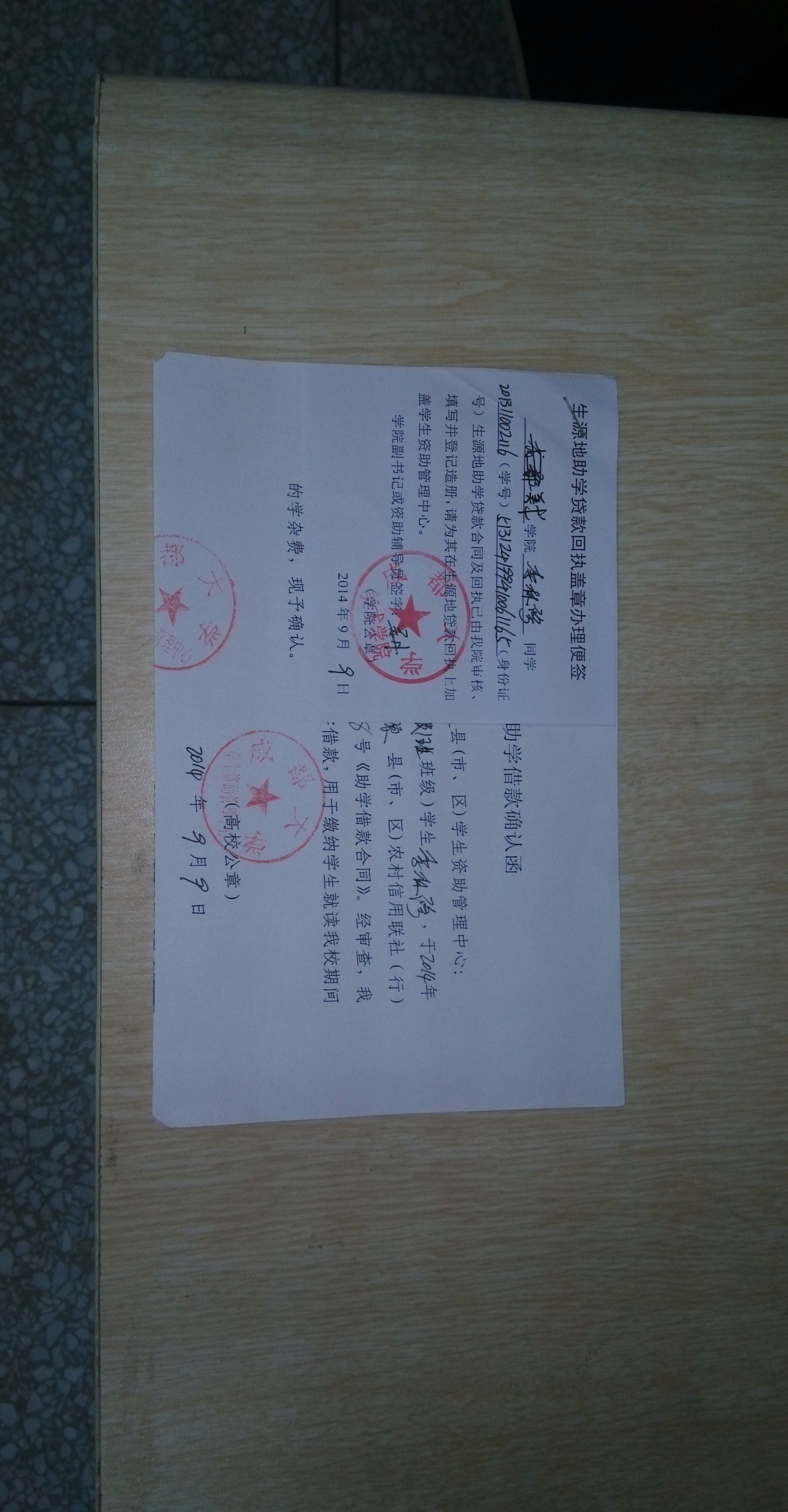 随确认函
附盖章办理便签
农村信用社、农商银行    回执